Building a Referral NetworkCreating a Continuum of Care
Sheryl Garrett, CFP®, AIF®

Thursday, November 19, 2015
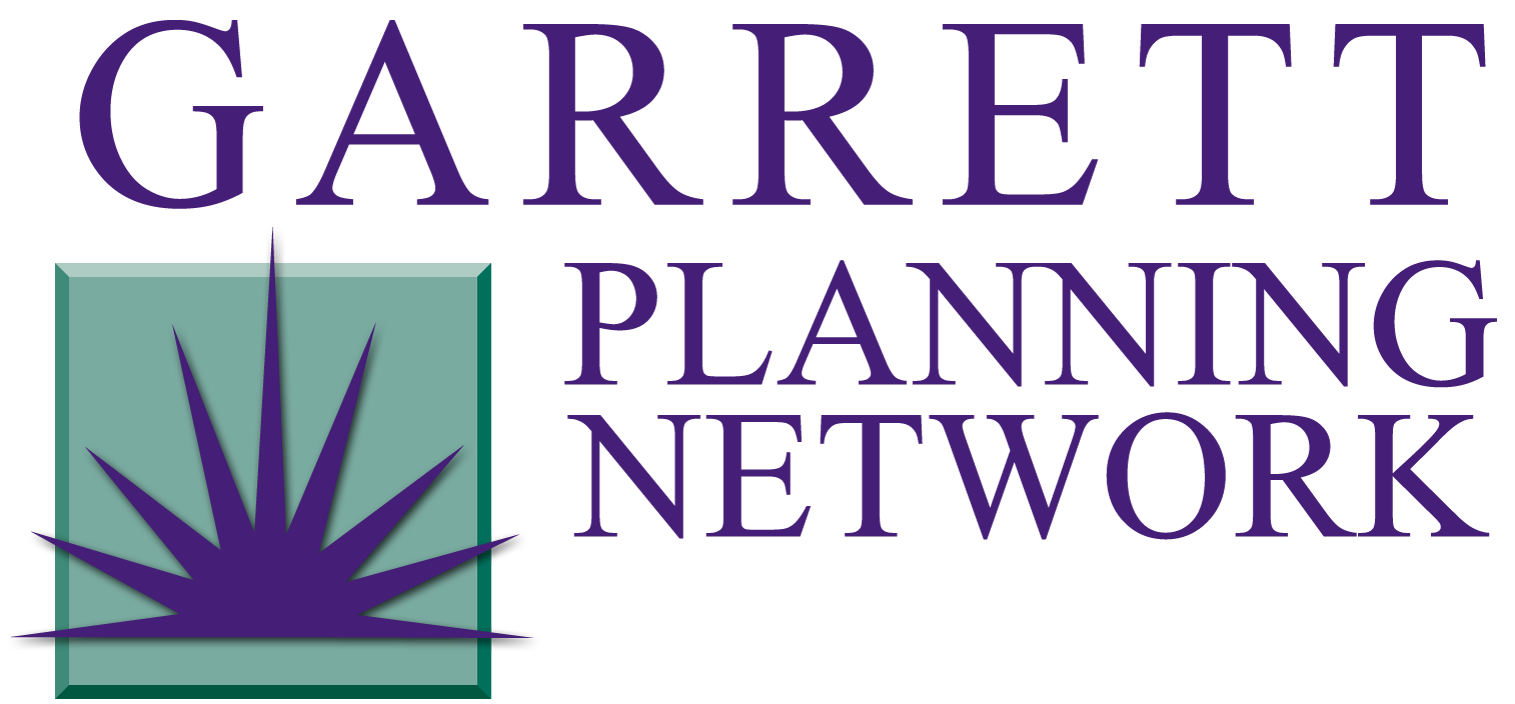 Personal Financial Management Services
Financial Counselors:
Specialize in everyday problems
Navigate clients through financial crises 
Work with clients to maintain financial stability and reach financial goals  
Financial Planners/Investment Advisers
Specialize in more complex financial issues
Determine whether and how an individual can meet life goals through the proper management of financial resources 
Provide Investment Advice
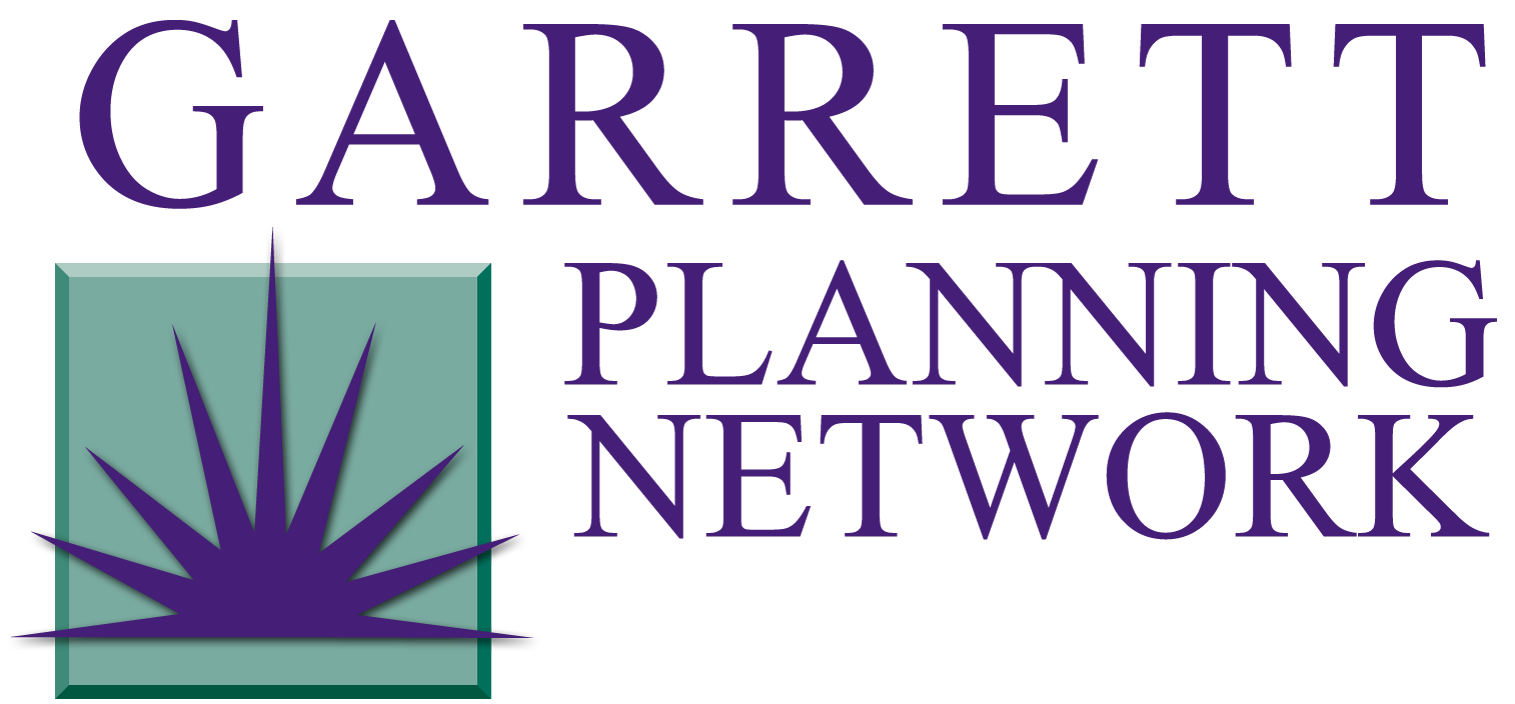 What is Financial Counseling?
“Think of financial counseling as the foundation to a solid home structure. Once individuals gain knowledge and resources through counseling and education, they can begin to build their home based on their individual dreams. Financial counselors and educators help move individuals and families along a spectrum of knowledge through behavioral adjustments, with the hope of eventually referring them to investment advisers and financial planners like a Certified Financial Planner® (CFP®) for wealth planning advice.”
– http://www.afcpe.org/about-us/what-is-financial-counseling/
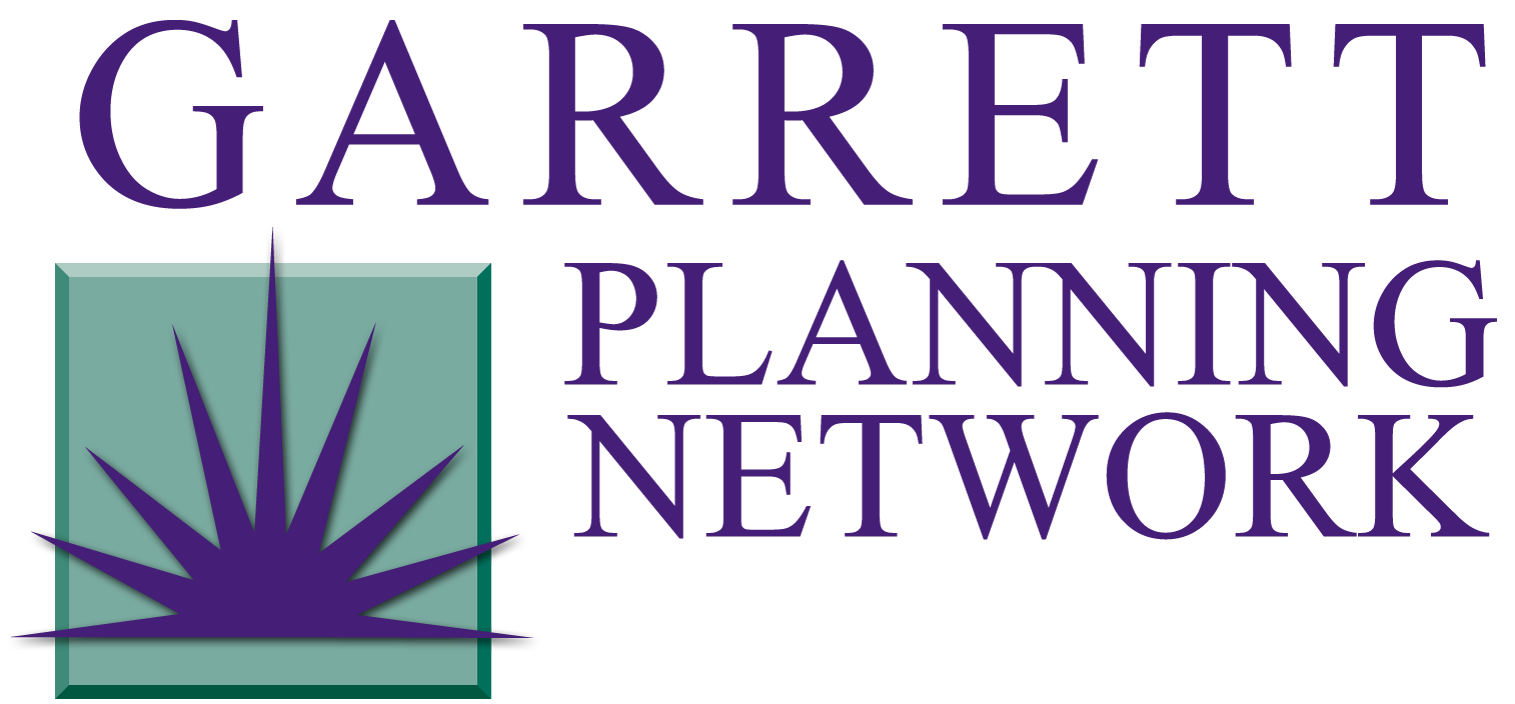 Personal Financial Management Services
Financial
Counseling
Financial
Planning
CFP®
AFC®
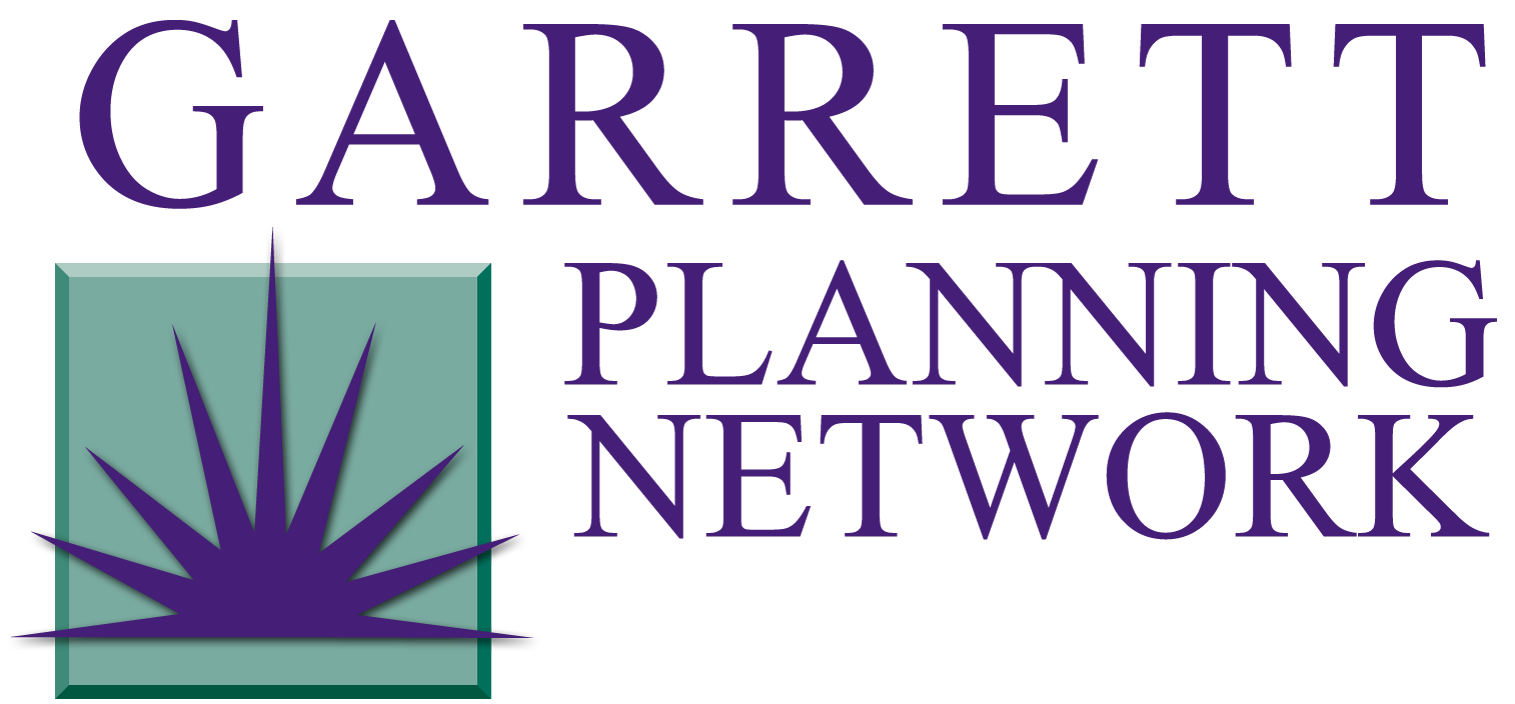 Personal Financial Management Services
Practitioner A
Practitioner B
Practitioner C
Practitioner D
Financial
Counseling
Financial
Planning
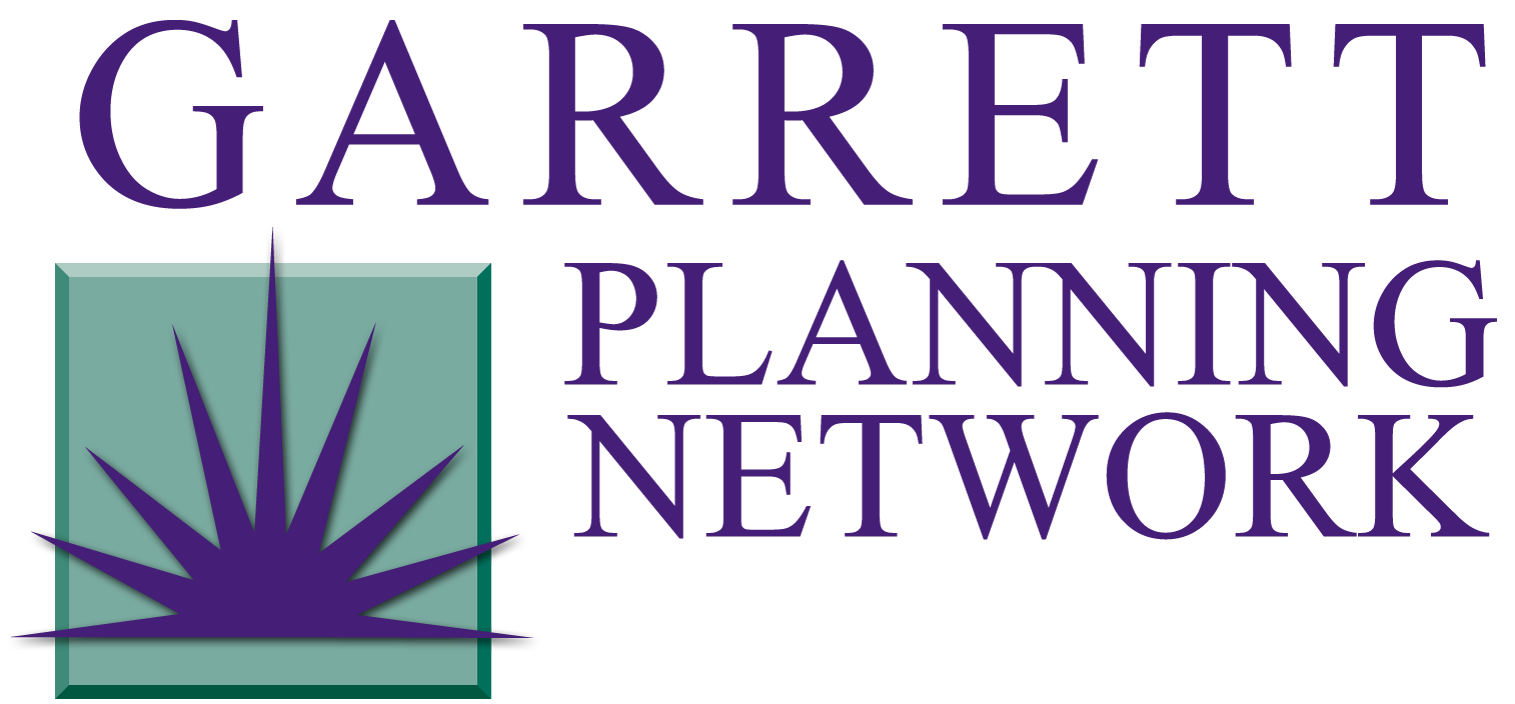 Typical Financial Planner Target Client v. Actual
Financial Planning Services
Building Referral Relationships
Referral Gap Analysis
Ongoing
Some gaps will shrink (professional development)
Some will always be there
Identify Referral Resources
Look to fill the gaps
Establish parameters
Ongoing
Cultivate Relationships
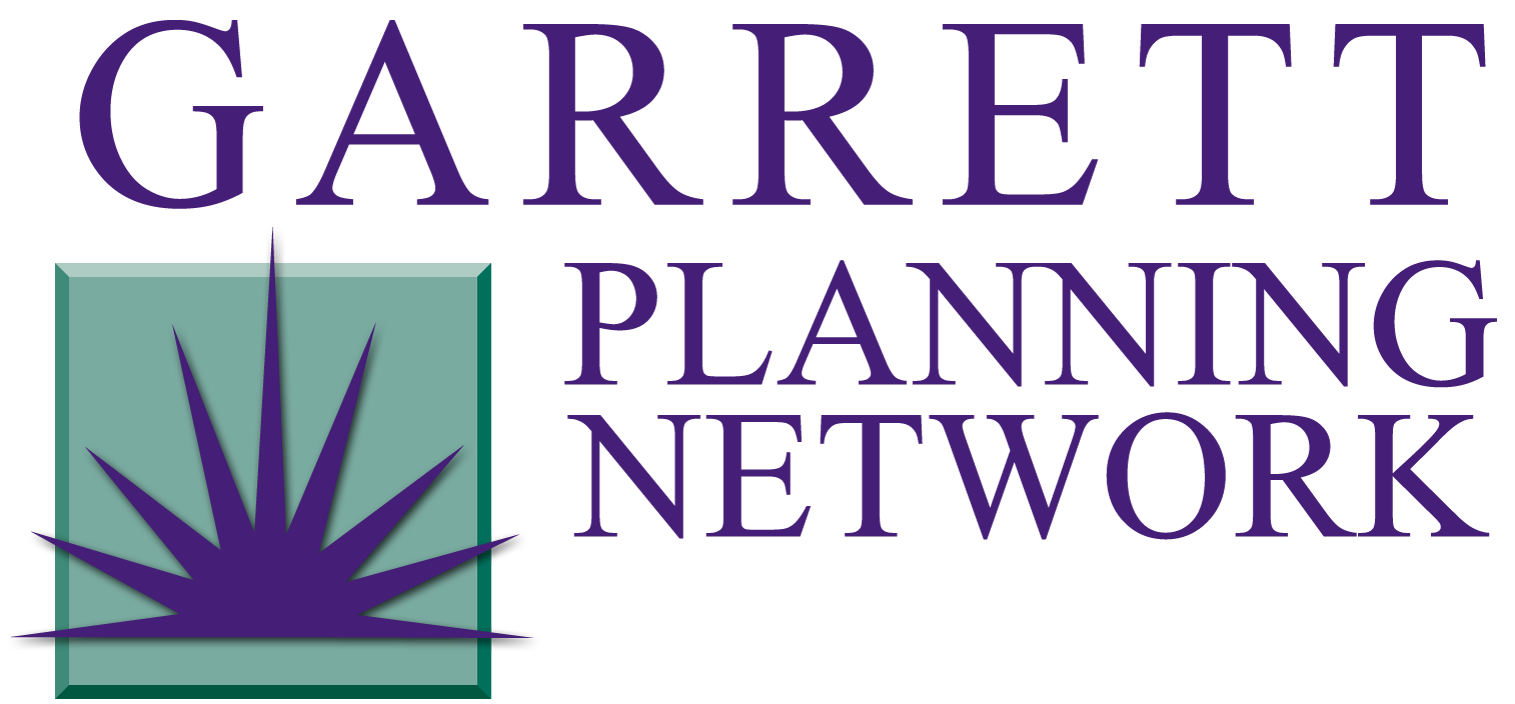 Referral Gap Analysis
✓
✓
✓
?
✗
✗
?
✓ I know some people
✗ I don’t think I know anyone
? I might know someone
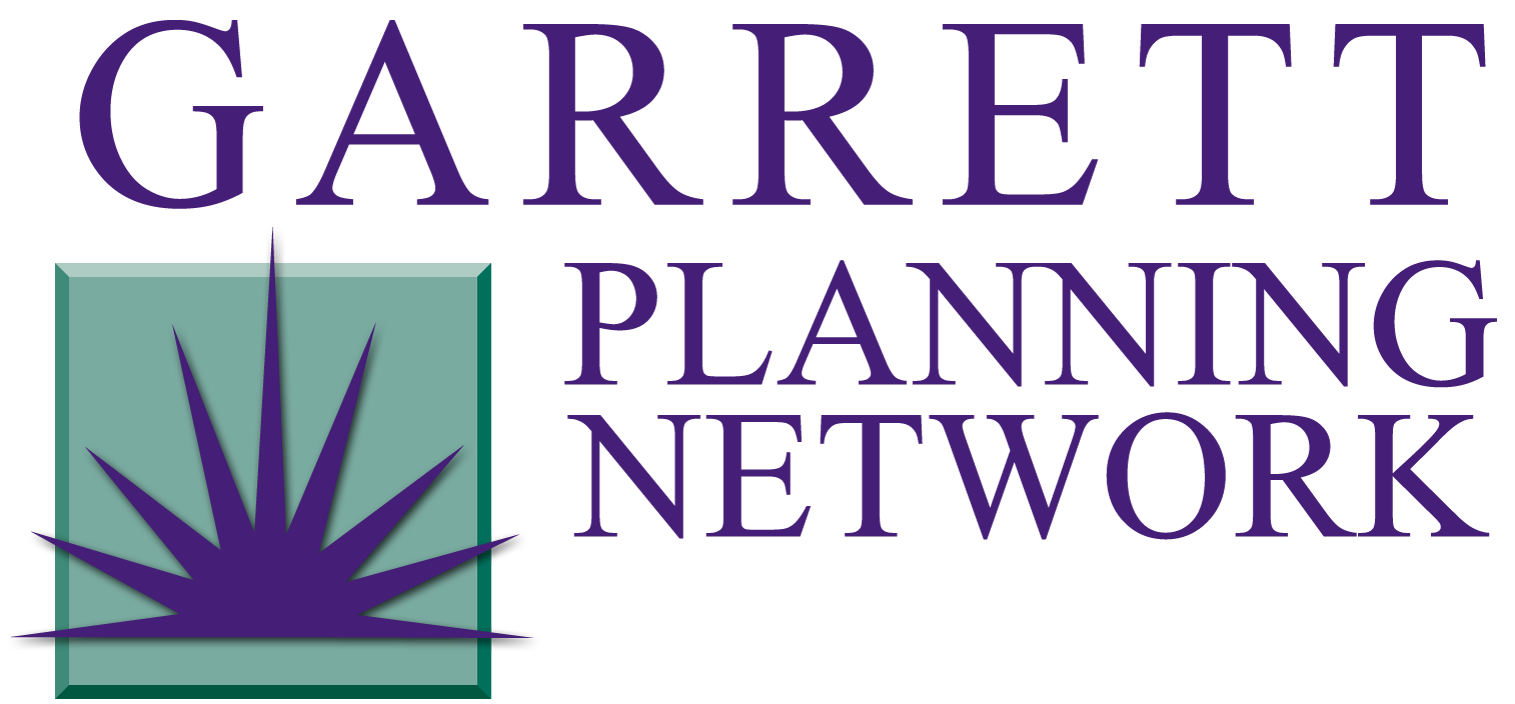 [Speaker Notes: What gaps might a AFC have?]
Referral Gap Analysis
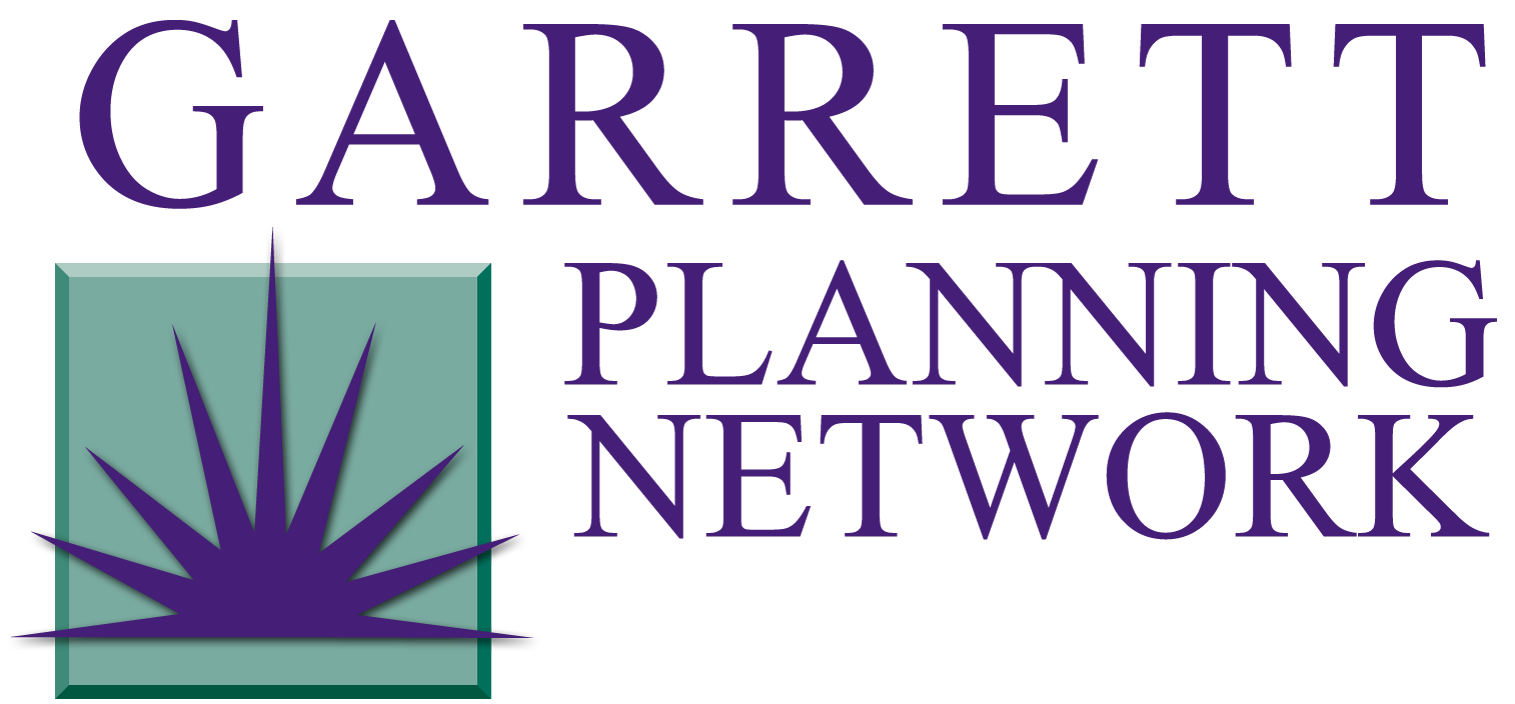 [Speaker Notes: What gaps might a CFP have?]
Establishing Parameters
CERTIFIED FINANCIAL PLANNER™ professional
Fiduciary Oath (TheFiduciaryStandard.org)
Fee-Only (No Product Sales)
Will augment and compliment your work 
Philosophically compatible
Accessible
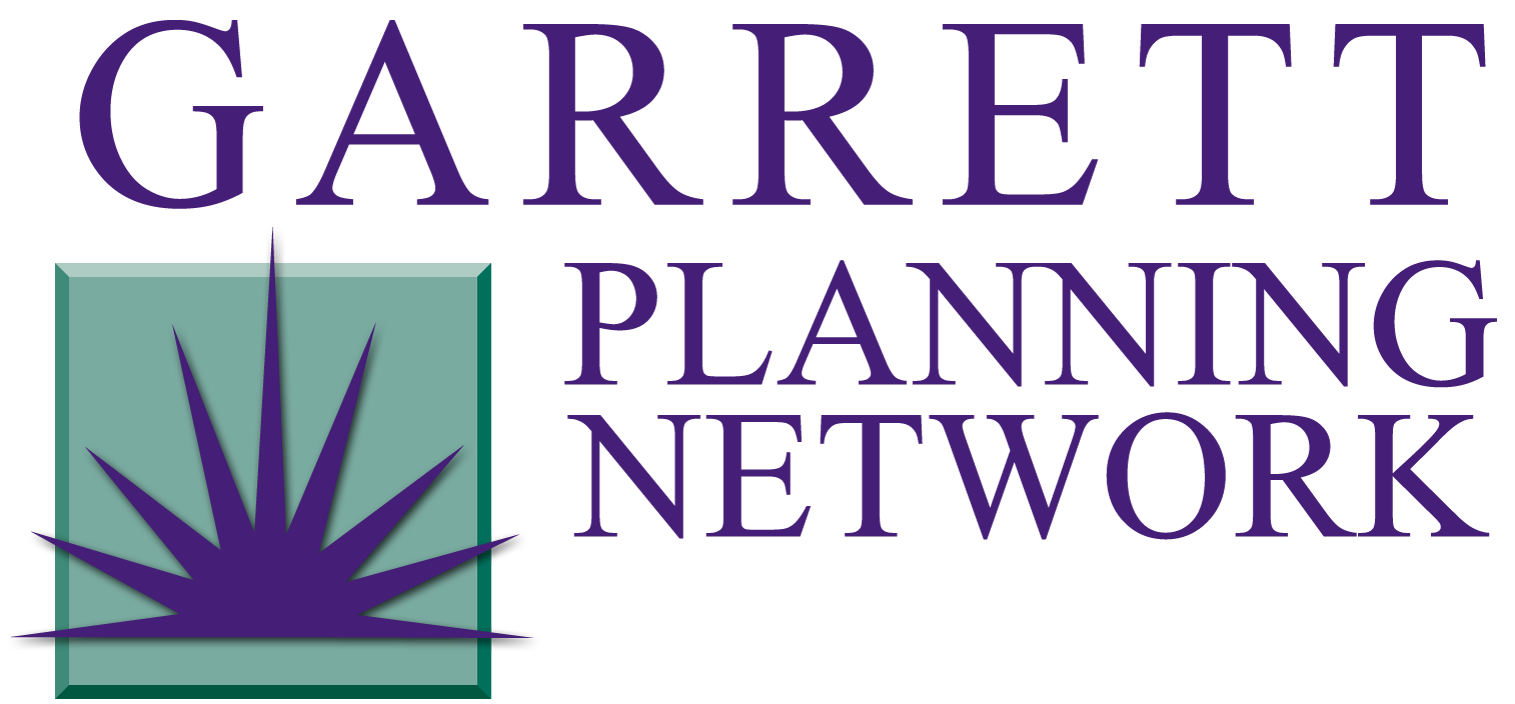 Places to Start
Directories
FPA: PlannerSearch.org
CFP Board of Standards: LetsMakeAPlan.org
NAPFA: FindAnAdvisor.NAPFA.org
Garrett Planning Network: GarrettPlanningNetwork.com
Alliance of Comprehensive Planners: ACPlanners.org
XY Planning Network: XYPlanningNetwork.com
Conferences, Symposiums, and Events
Referrals
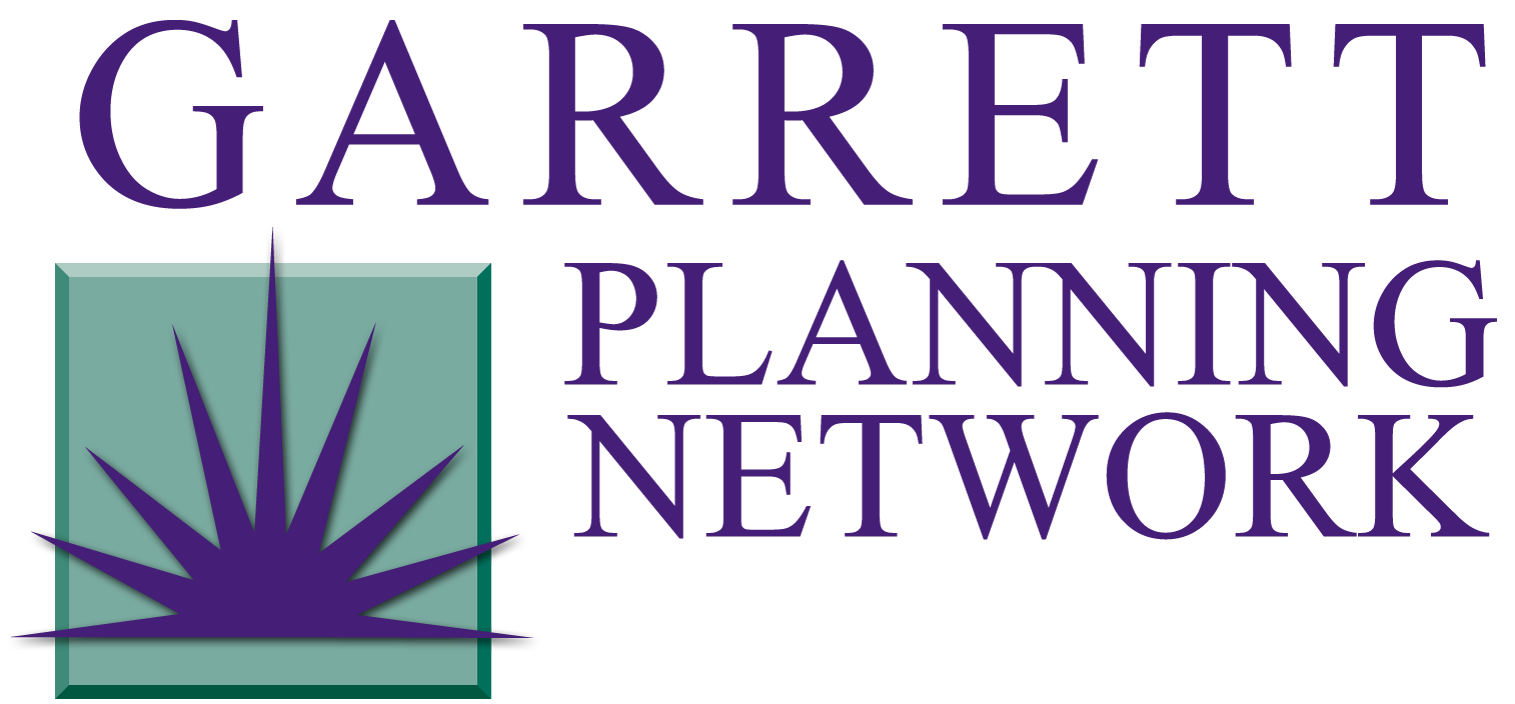 Referrals are Not a Two-Way Street…
FC
Planning Network or Association
FP
FC
FP
FC
FP
FP
FP
FC
AFCPE
FP
FC
FC
…Referrals Make Up a Neighborhood
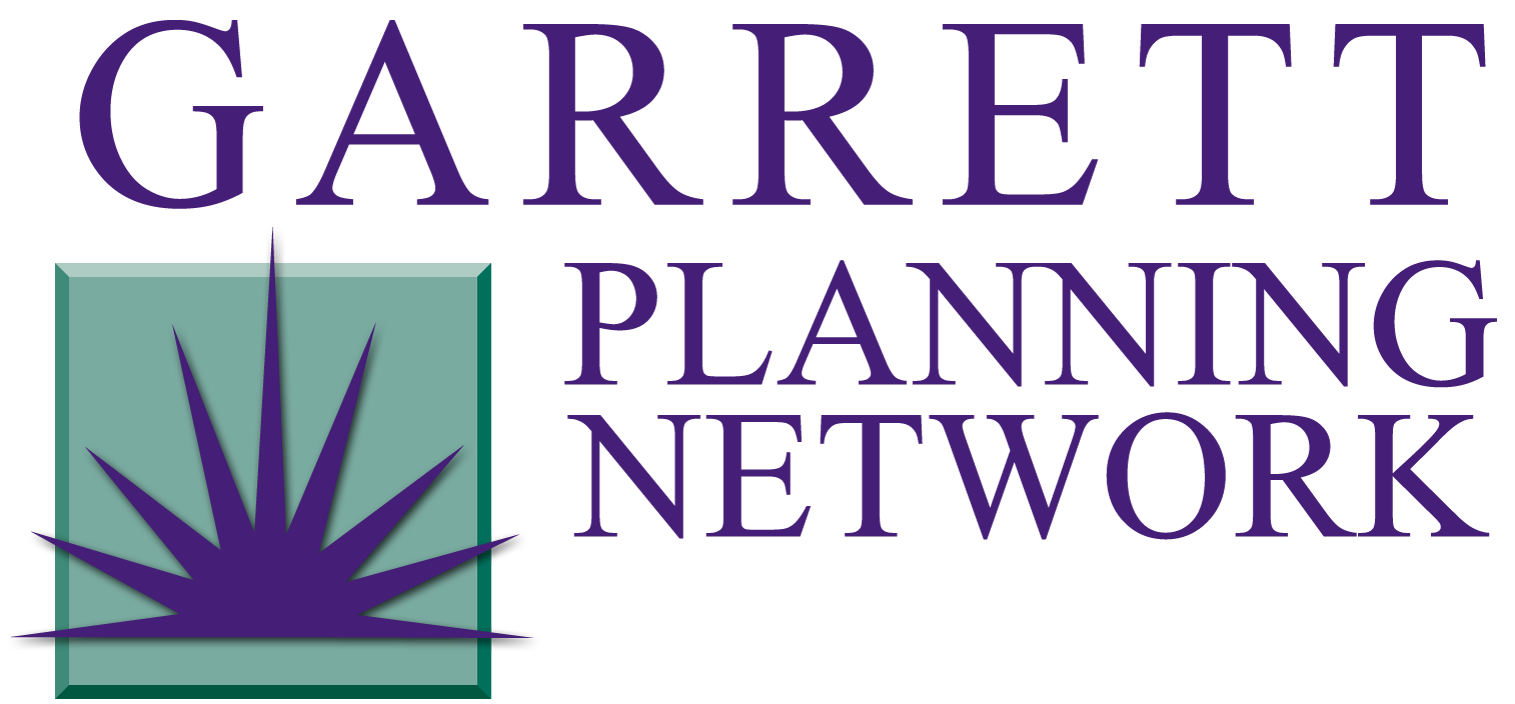 Cultivating Relationships
Join Study Groups
Attend Conferences and Symposiums
Email Local Professionals
Guest Blog Post, Personal Blog or Newsletter
Connect on Social Media and Discussion Forums
Lunch or Coffee, “professional dates”
Nurture budding relationships
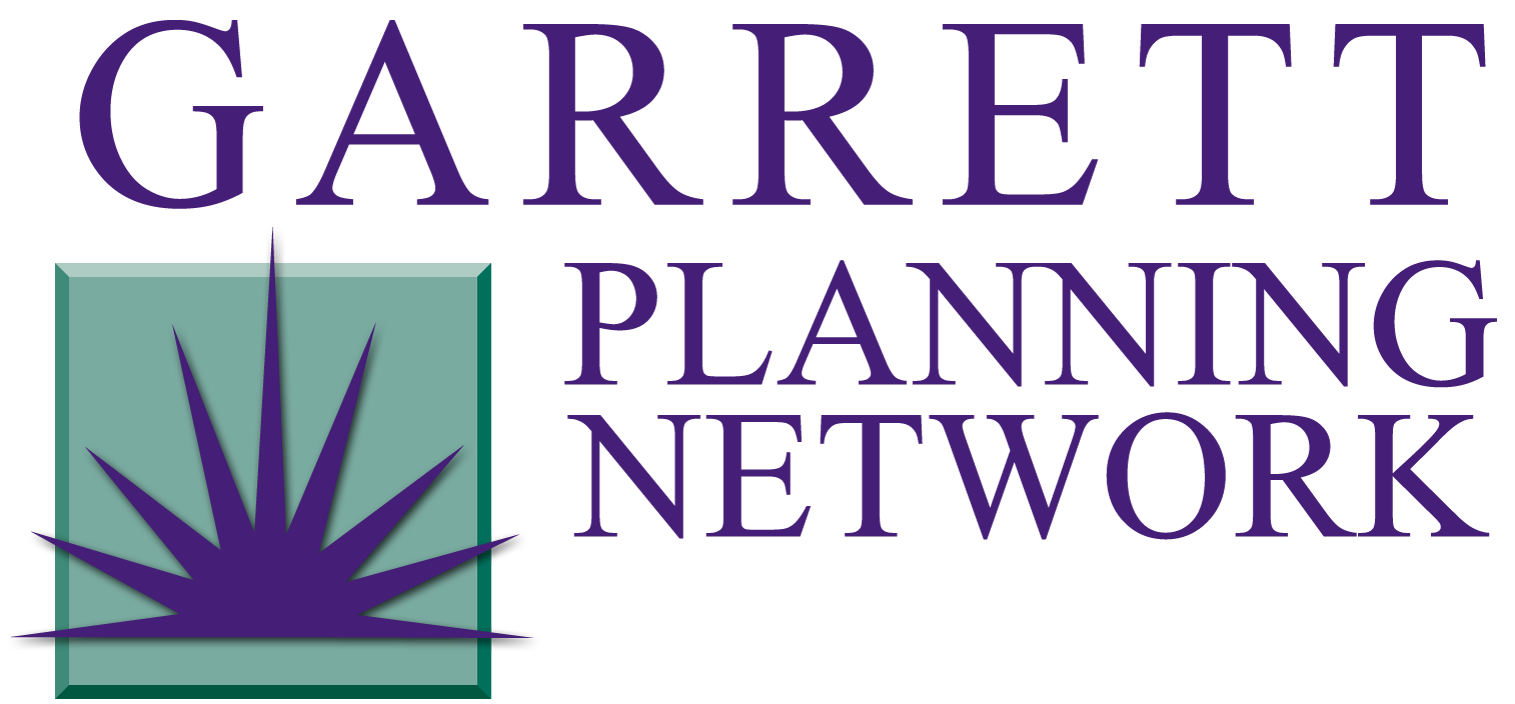 Questions
Sheryl Garrett, CFP®, AIC®
Sheryl@GarrettPlanning.com
(913) 268-1500 Ext. 102
www.GarrettPlanningNetwork.com
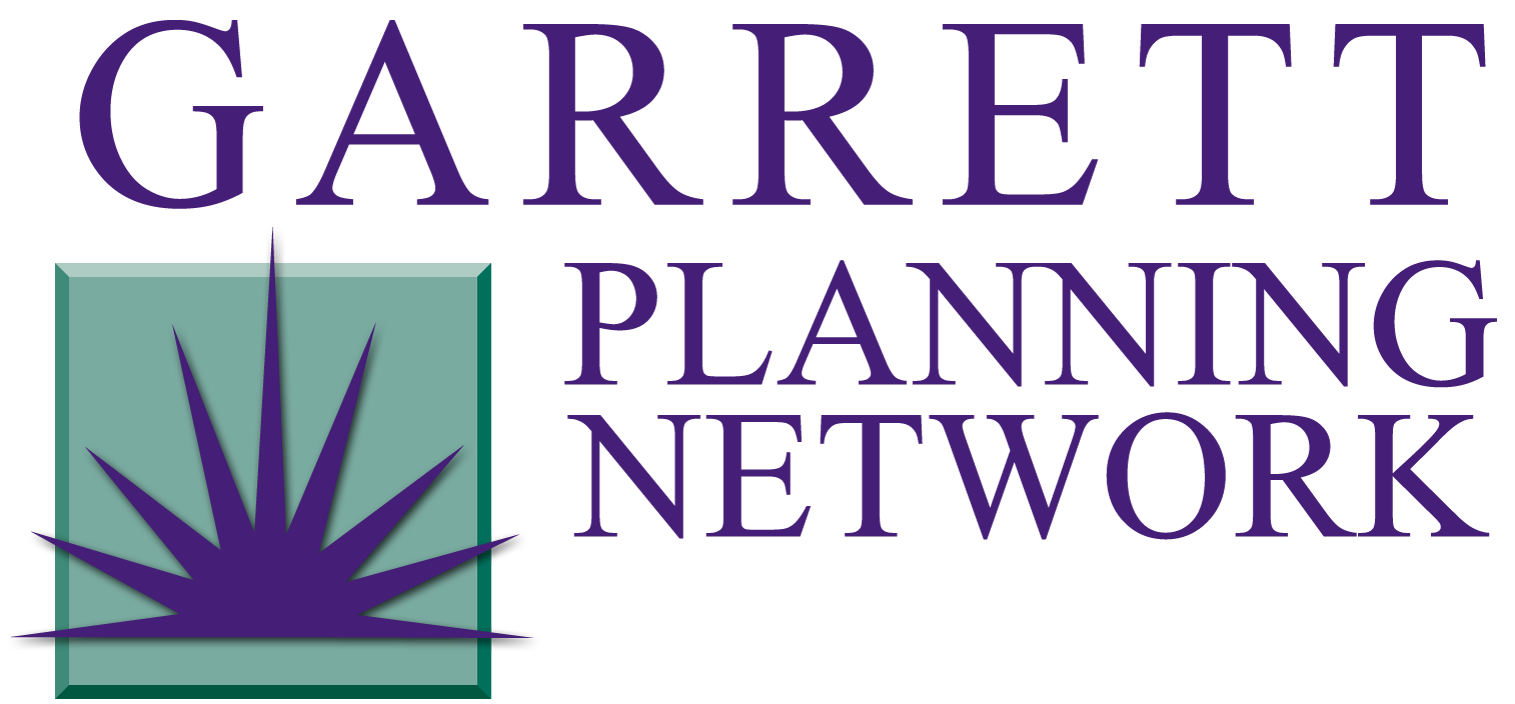